Exploration of Methods to Remove Implanted 210Pb and 210Po Contamination from Silicon Surfaces
June 15, 2022
Isaac Arnquist, Ray Bunker, Zdenek Dohnalek, 
Ma Runze, Nic Uhnak
https://arxiv.org/pdf/2206.06407.pdf
Motivation
Environmental radon
is everywhere!
210Pb surface backgrounds are a concern for many experiments (e.g., Super CDMS, OSCURA, DAMIC, LZ, NEWS-G) and they will continue to be an important consideration in future dark matter experiments

New surface treatment techniques to mitigate this background may provide greater flexibility and/or more cost-effective solutions
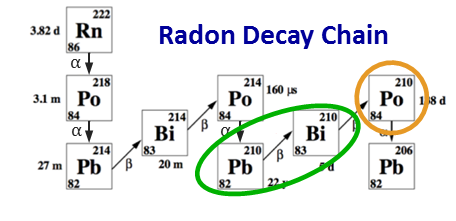 Radon exposure during
detector fabrication and
testing results in 210Pb
surface contamination
210Pb
210Po
210Bi
detector
detector housing
adjacent detector
2
[Speaker Notes: Mention Pb-210 study in the bulk and how flash plating helps.]
Combatting Radon – Rn Suppressed Cleanrooms
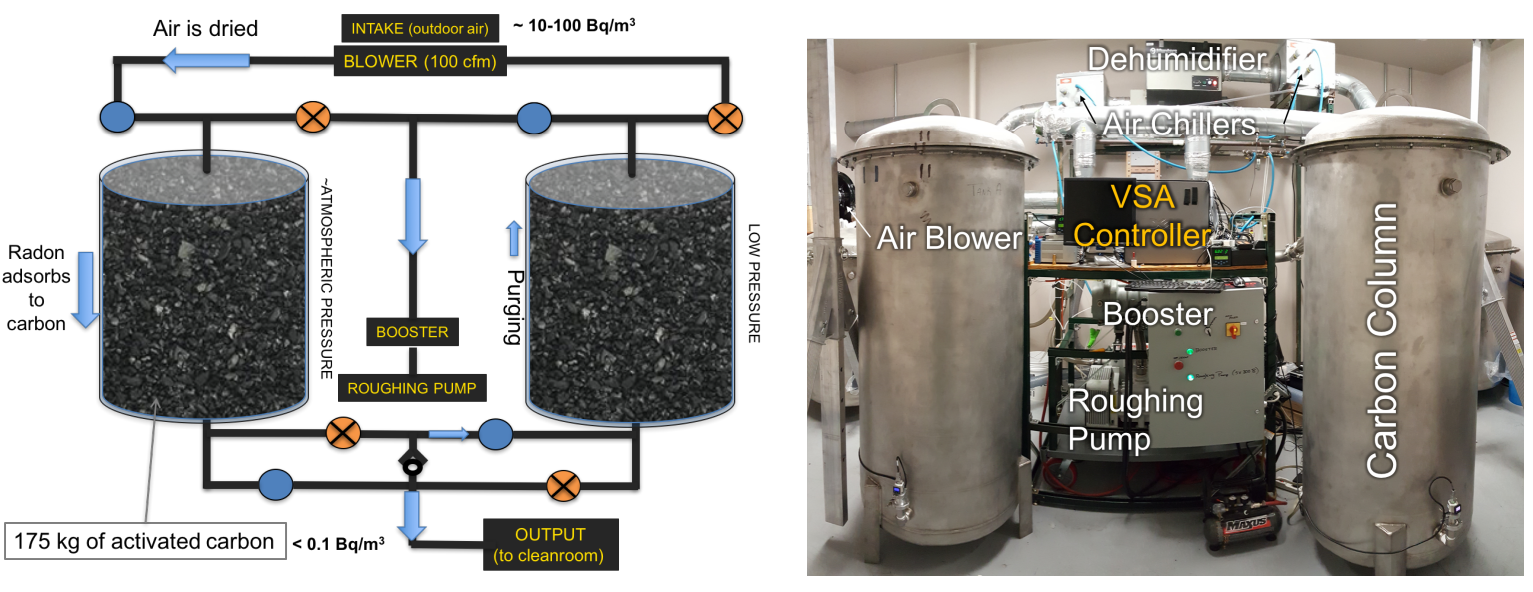 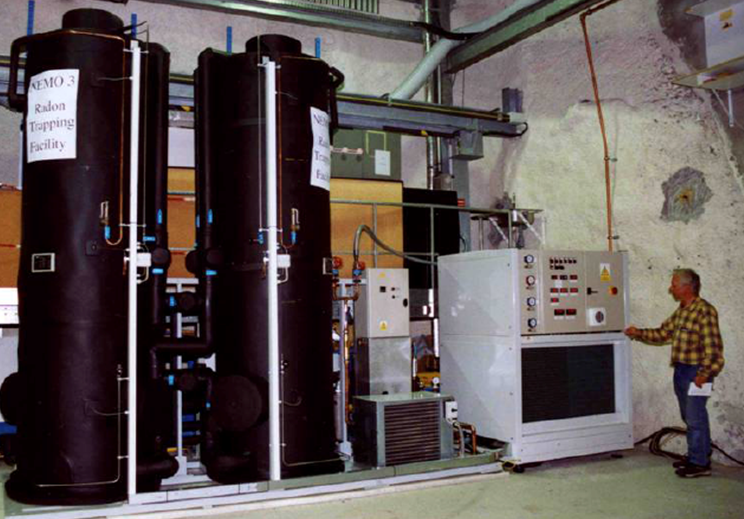 AIP Conference Proceedings 1921, 050002 (2018); https://doi.org/10.1063/1.5018995
Picture of the Ateko System used for the NEMO Experiment
This solution requires significant infrastructure
3
[Speaker Notes: there’s also the commercially sourced continuous-flow cryogenic column approach]
Combatting Radon – Cleaning Surfaces
Methods for removal of radon progeny surface contamination have been explored on a variety of materials (e.g, copper, polymers, stainless steel, semiconductor crystals)
Cleaning steps mainly focus on etching and/or electropolishing, typically at     >10 um levels
Some examples:

Electropolish of Stainless steel:  Schnee et al, AIP LRT Conference Proceeding (2013)
Cu etching and electroplating:  Bunker et al, NIM A, 2020
Polymers (PTFE) Leaching: Bruenner et al, Eur Phys. J. 2021  
Metals (Cu, SS, Ge) etching and electropolishing:  Zuzel et al, AIP LRT Conference Proceeding (2018)
Silicon crystal sidewall etching: Street et al, NIM A, 2020

Cleaning methods allow for added flexibility and Rn progeny mitigation steps cannot be stringently controlled
4
Outline of our Approach
This work will focus on the removal of Rn progeny from silicon, a very important material in ULB physics experiments
Creation of Pb/Po-implanted Silicon Samples

Assessing Surface Activity Assay via 210Po alpha counting

Cleaning Approaches:
Wet Chemistry (non-etching)
Thermal Treatments (“bake-out”)
Dry and Wet Etching
5
Our Approach
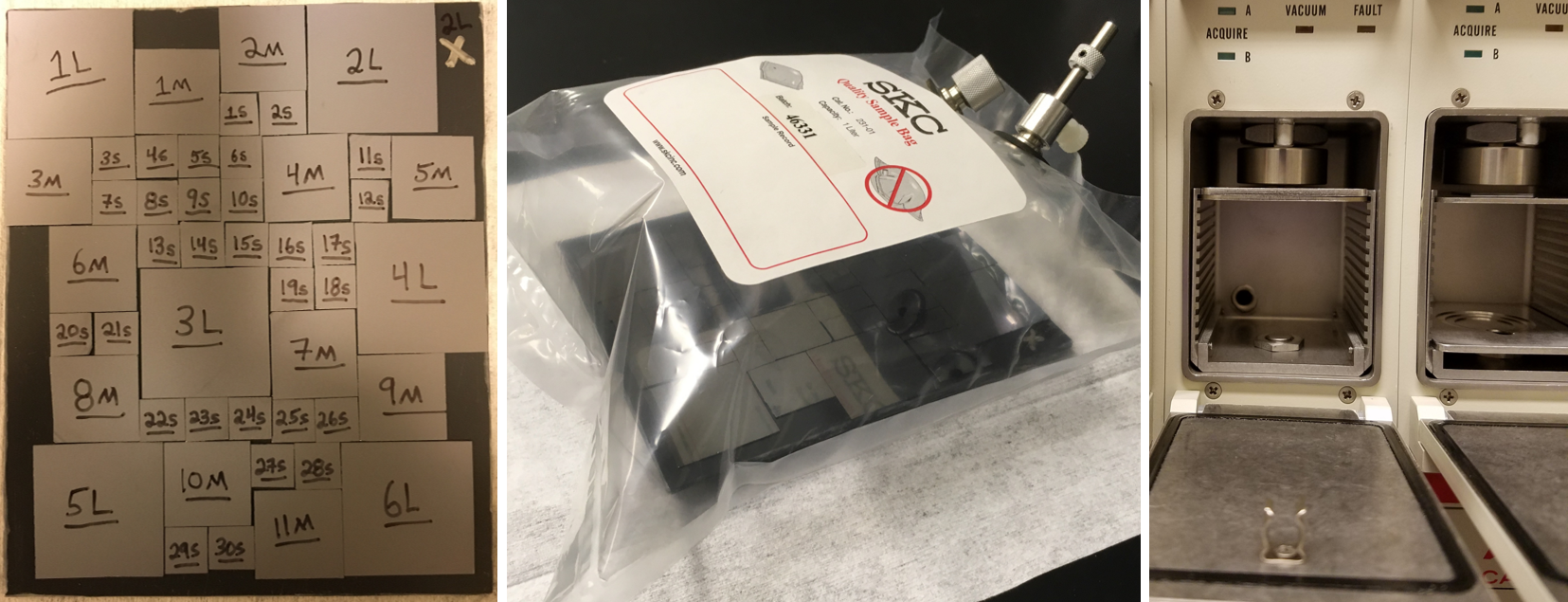 Diced coupons, labeled on the backside
Coupons submitted to 222Rn source in Tedlar bag
a-counting chamber setup for measuring coupons
Were able to operate in a detectable non-rad-controlled “sweet spot”
6
210Po Alpha Detection, Assessing Cleaning Effectiveness
210Pb in-growth is determined through multiple measurements over time (see backup slides for more details)

Cleaning step is administered

Multiple measurements are conducted to understand 210Po and 210Pb removal
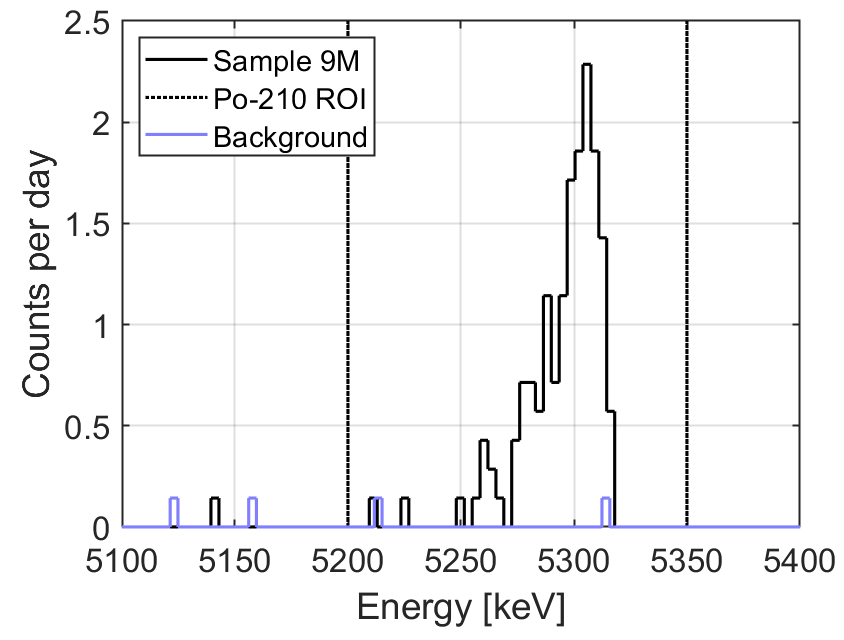 Example spectrum of Coupon 9M
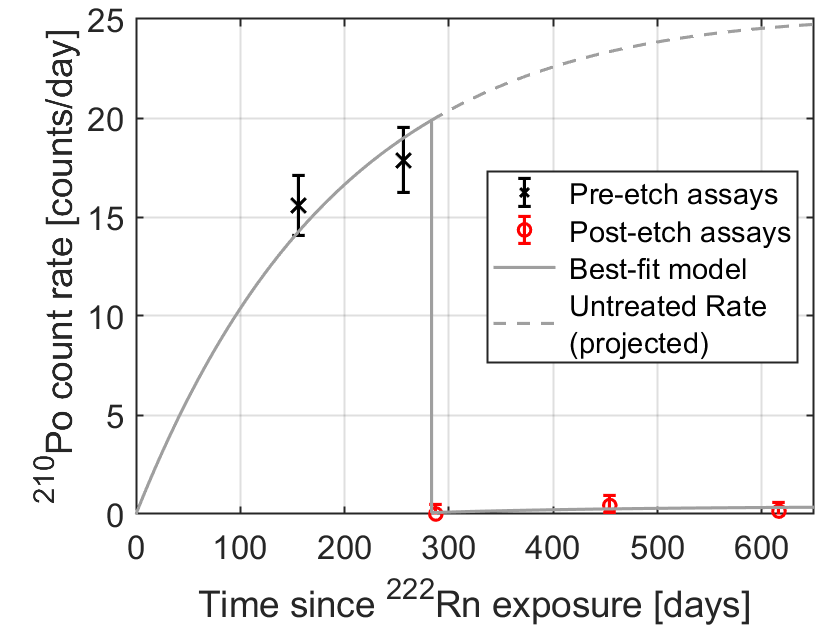 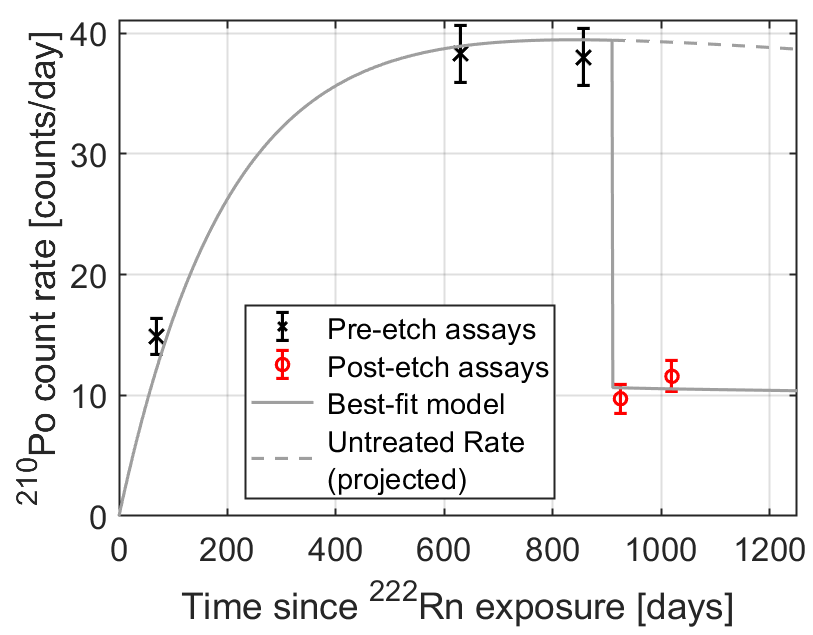 7
In-growth/reduction of Coupon 6M
In-growth/reduction of Coupon 6L
Removal of Rn progeny from Surfaces – Non-Etch Wet Chemical Methods
Solutions explored:
Water Rinse – removal through polar solvent rinse
Nitric Acid Leach– removal through polar solvent, oxidation, and M+ and H+ exchange with electron rich Si-O—O-Si and Si-O- binding sites
Chelating Ion Leach
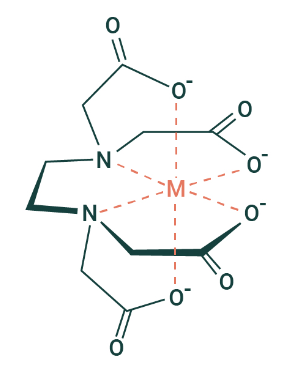 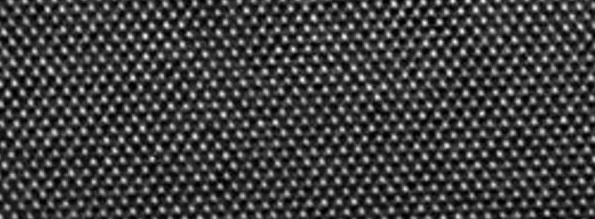 Crystalline Silicon
Ethylenediamine tetraacetic acid (EDTA)– metal complex;  EDTA coordinates with di-, tri-, and quadra-valent metal ions very tightly
Pb
Pb
Pb
Pb
Pb
Pb
Pb
Pb
Pb
Pb
Pb
Po
Po
Po
Po
Pb
Po
Pb
Po
Pb
Po
8
Non-Etch Wet Chemical Methods Results
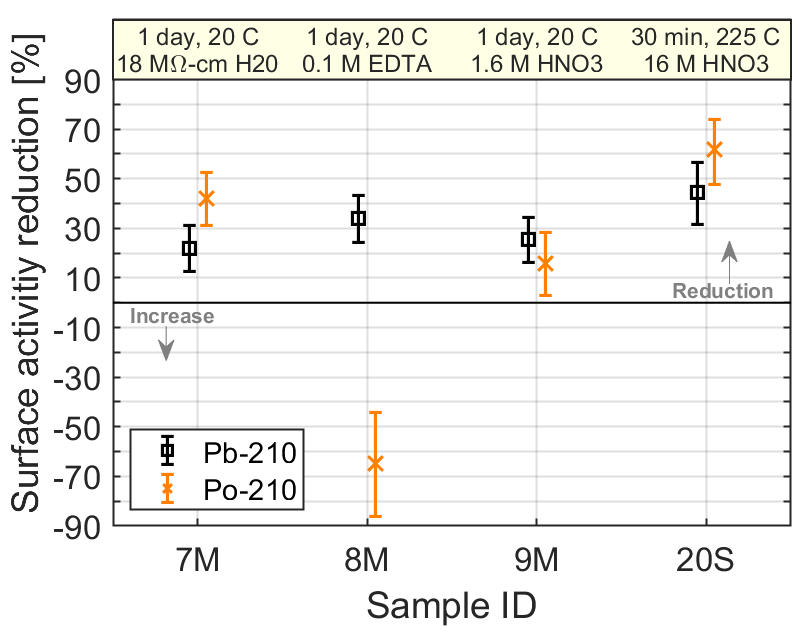 In general, surface reduction of 210Pb from submersing in solutions is ~ 25-40%
Water seems to be as effective as using acid or EDTA
Increasing temp in an enclosed microwave system and HNO3 concentration does not seem to greatly increase removal
EDTA results for 210Po are interesting
More studies required, but the working hypothesis: EDTA is contaminated with 210Pb/210Po and is ineffective at removing 210Po

Take home message:  chelating agents (e.g., buffered systems, EDTA, etc.) are extremely effective at complexing with metal cations, and will likely come metal-bound to a certain degree
9
Removal of Rn-progeny from Surfaces – Bake Out….or Bake In
First tests utilized a tube furnace (see left) for studies at ~950oC for 12 hours in air and N2 flush gas environments

Follow-up test utilized a vertical muffle furnace in a static air furnace at 1200oC for 13 days

Speciation of Pb and Po is not known, but Pb and Po have boiling points of 1750 and 960oC, respectively, 
    could migrate and/or vaporize 
Radon progeny may bake out or bake in 
   either way could provide utility 	for ULB physics
Cover Gas Flow (N2 or Air)
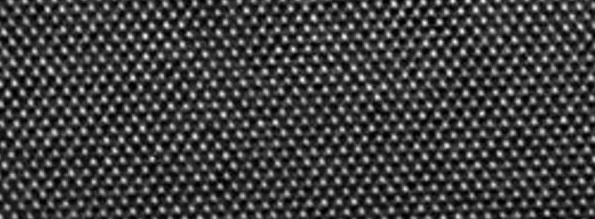 Po
Pb
Pb
Pb
Pb
Pb
Pb
Pb
Po
Po
Po
Po
Po
Po
10
Bake-out Results
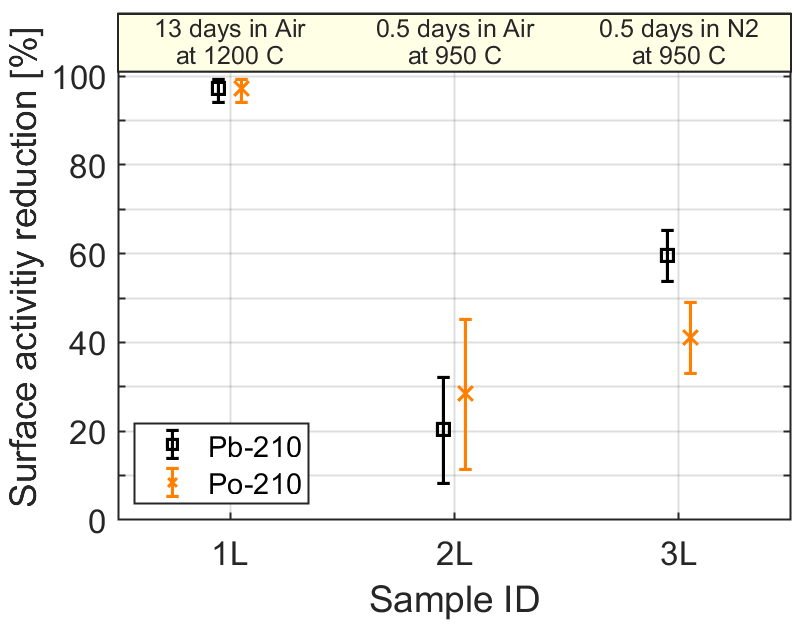 Longer and hotter bake resulted in near complete removal of radon progeny

Shorter bakes at reduced temperature partially reduced activity from surface progeny

Spectra for 2L and 3L (shown bottom right) show broadening of 5.3 MeV 210Po peak
Attributed to migration of implanted progeny to greater depths
Heating in air may also add additional oxide layers to silicon surface making progeny at/near the surface less likely to vaporize away
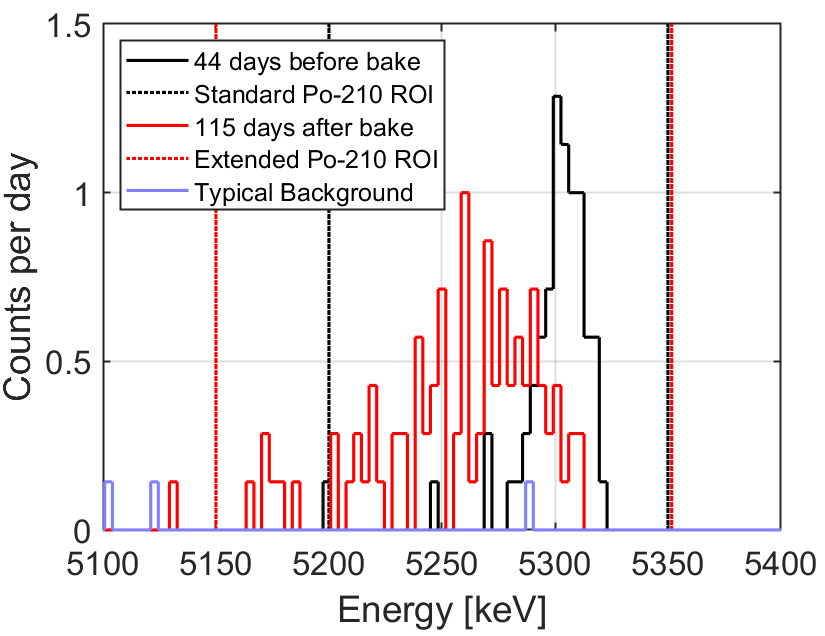 11
Removal of Rn-progeny from Surfaces – Wet (HF) and Dry (Plasma Sputtering) Etching
Plasma etching
Sputter etched using a rastered ULVAC-PHI focused ion beam (Ne+) in a vacuum chamber of 10-10 torr.
Removal of 20-, 50-, and 100-nm depths required 0.5, 1.25, and 2.5 hr, which was determined from a calibration run in which 480 nm was removed in 12 hour

HF etching
Selective depth etching was controlled by adding stoichiometric amounts of HF in excess HNO3 to remove varying depths
Si dissolves to SiF4 and/or H2SiF6, which evaporates, unlocking the implanted progeny and allowing dissolution/removal
Ne+ Source
Ne+
Ne+
Ne+
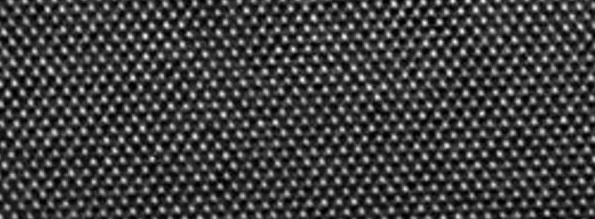 Po
Pb
Pb
Pb
Pb
Pb
Pb
Pb
Po
Po
Po
Po
Po
Po
12
Etching Results
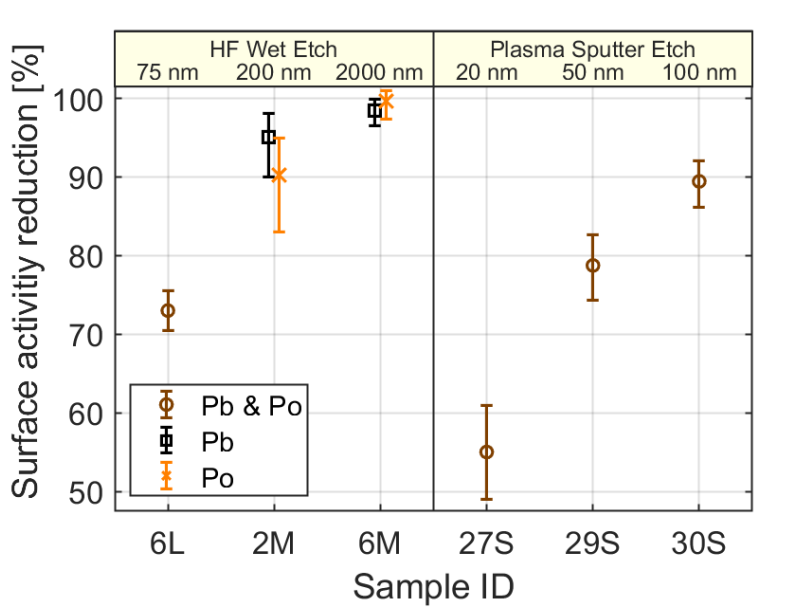 Wet and dry etching of the silicon is highly effective at removing radon progeny, particularly at depths >100 nm where >90% of the surface progeny is removed
Optical Profilometry of “20 nm” sputter etch
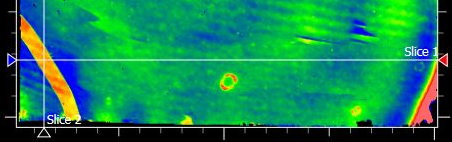 Dry etching seems to be more effective at removing radon progeny as a function of depth
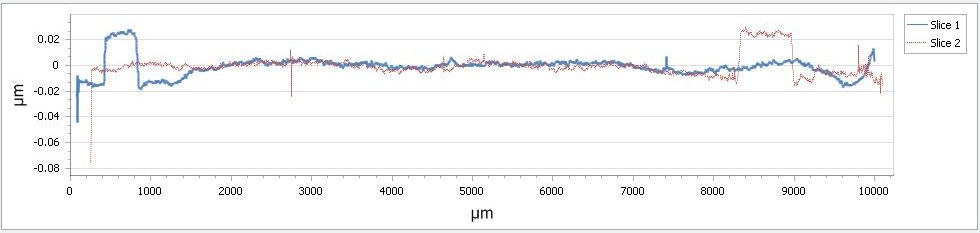 13
Summary and Prognostication
Focused on the removal of Rn progeny from silicon surfaces
First such study exploring thermal methods and dry etching

All methods (wet chemistry, heat treatments, and etching) are at least partially effective for removal of implanted radon progeny

Baking and etching methods were developed to completely remove radon progeny from materials

Approaches may be implementable during different phases of detector construction of silicon devices in order to remove 210Pb and 210Po
Other materials, like Ti, fused silica, ceramics, etc., should also benefit from similar cleaning steps

Similar methods may be employable to mitigate 226Ra in materials where removing the 222Rn progenitor is important
e.g., titanium, stainless steel, gas handling equipment, getters, etc.
14
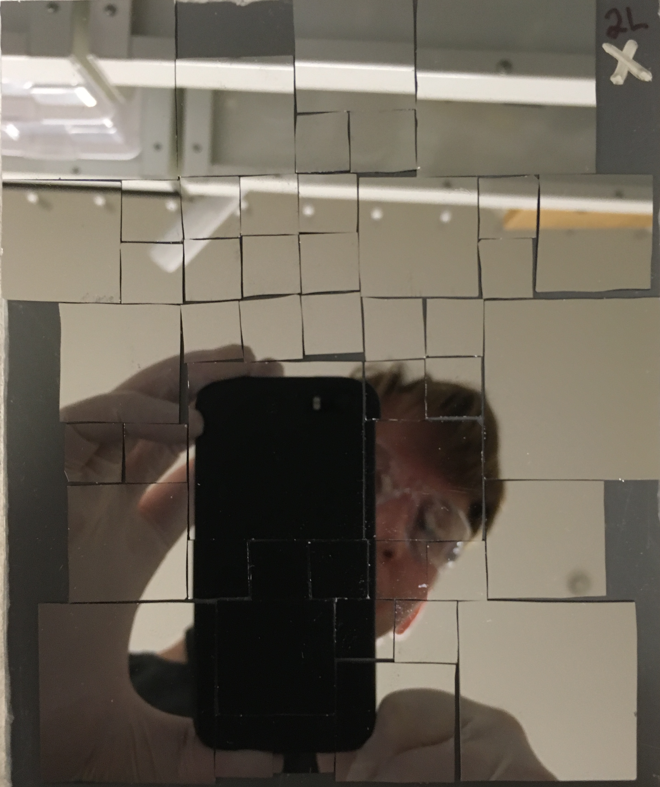 Acknowledgments
Shannon Morley for assistance in preparing silicon coupons
Brian Glasgow and Grant Spitler for operation of the alpha counters
Derek Cutforth for backing of coupon 1L in the vertical muffle furnace

PNNL LDRD funding under the Nuclear Physics, Particle Physics, Astrophysics, and Cosmology Initiative
15
16
Material surface contamination
Thorium-232
Uranium-238
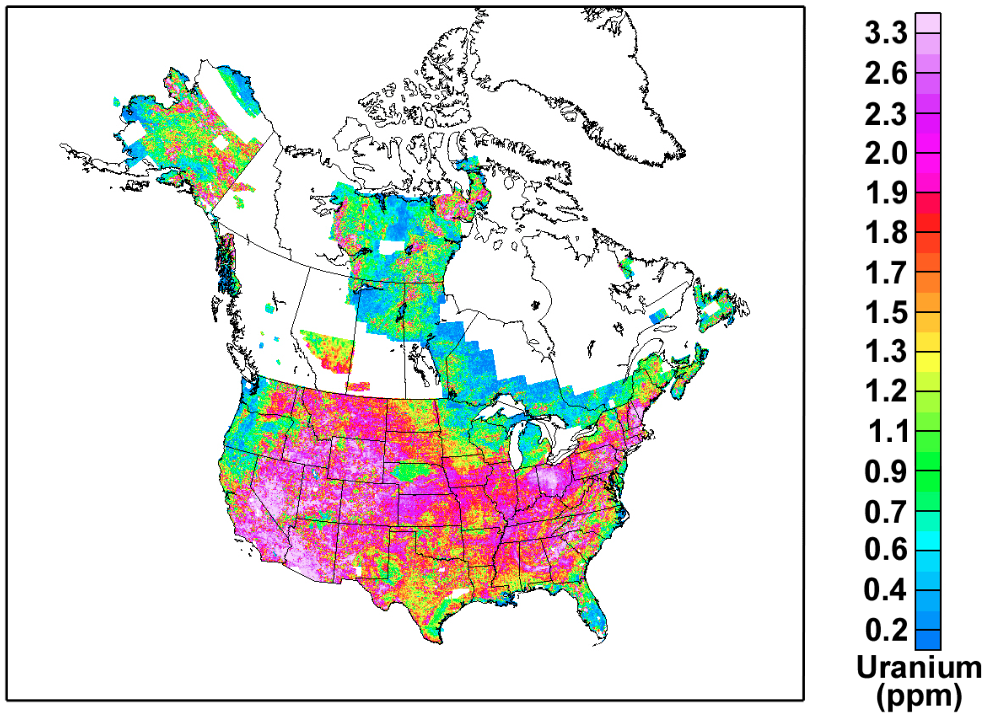 Dust (radioactive) particulate fallout
Content in the soil:
K ~ 1.4 E+4 ppm
Th ~ 7.2 ppm
U ~ 1.2 ppm
Bq/kg
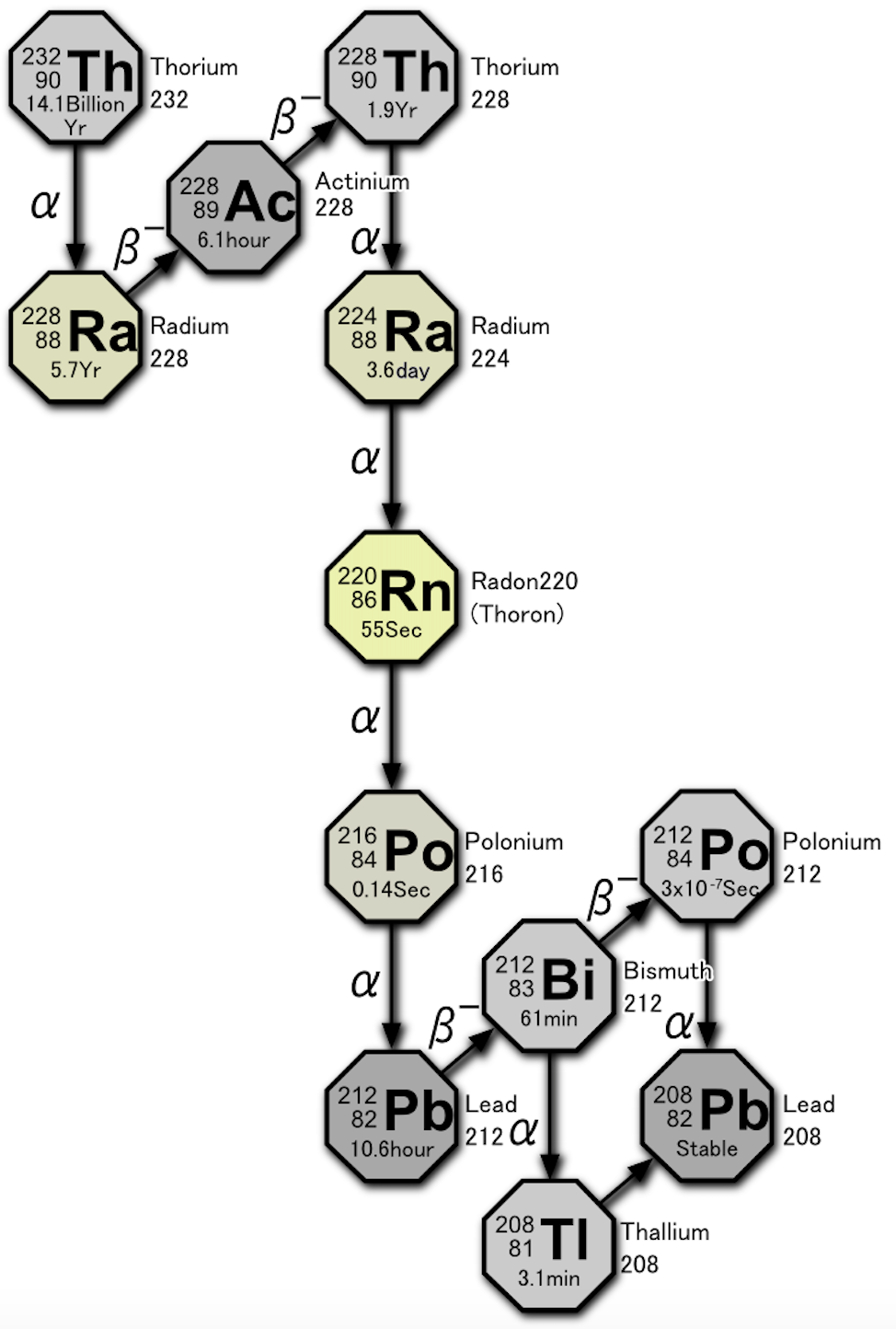 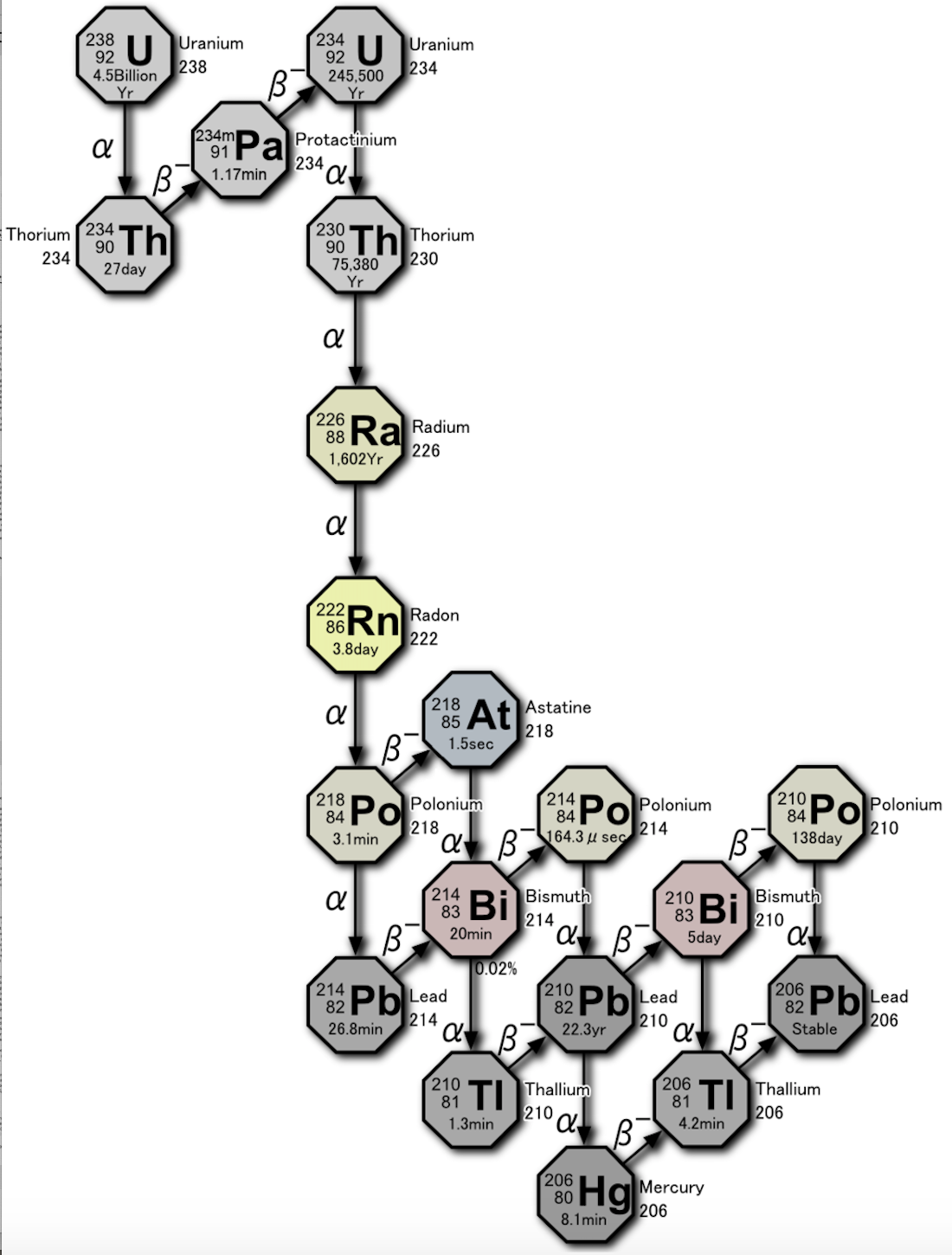 https://pubs.usgs.gov/of/2005/1413/maps.htm
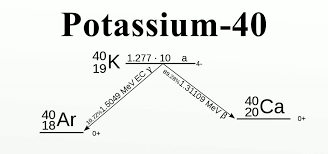 For reference:
1 ppt Th = 4.1 mBq 232Th/kg
1 ppt U =12.4 mBq 238U/kg
1 ppb natK = 30.5 mBq 40K/kg
Images from
By Tosaka - Own work, CC BY 3.0, https://commons.wikimedia.org/w/index.php?curid=5531106
Dust contaminant fallout rates: a direct method for quantitative analysis
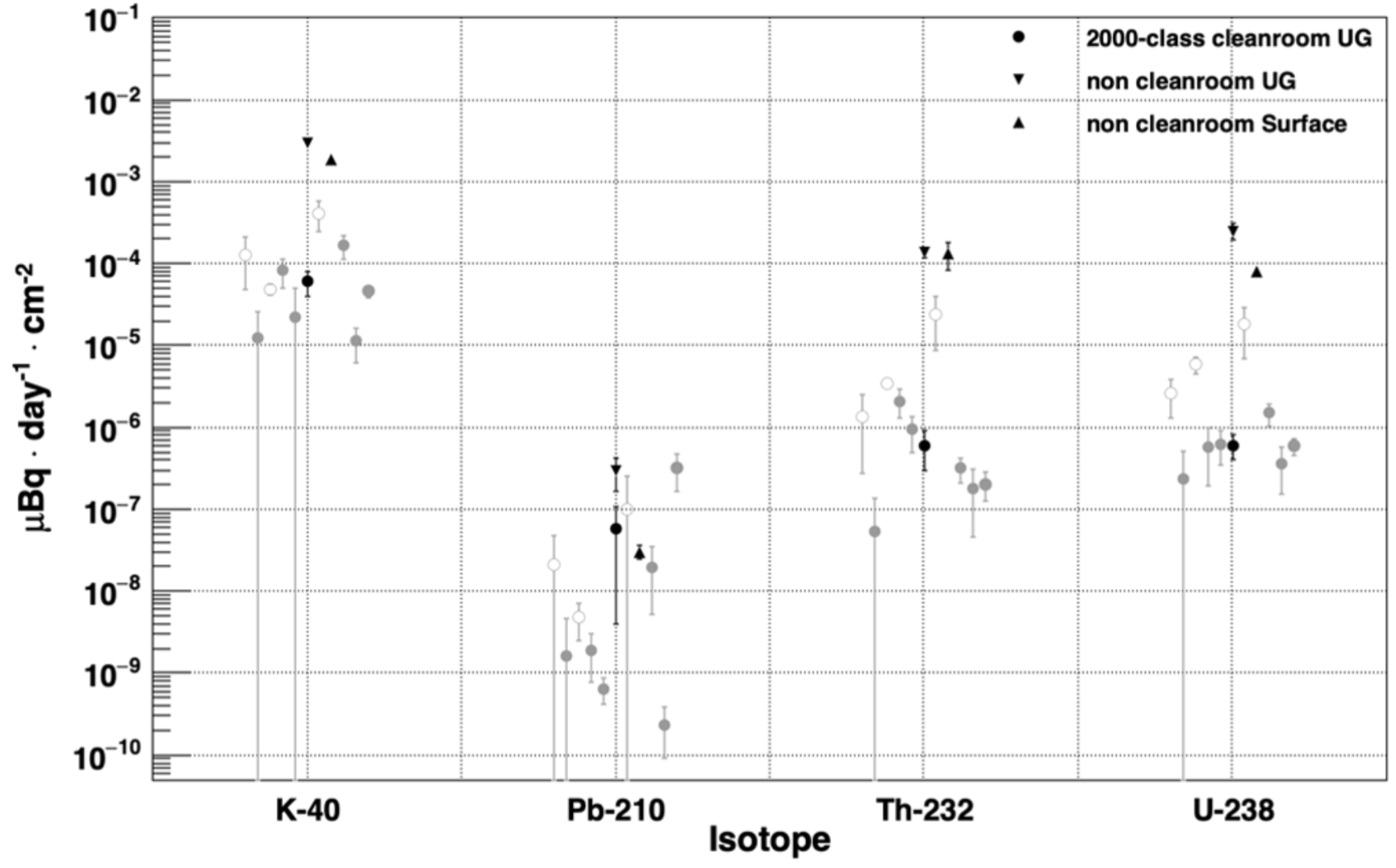 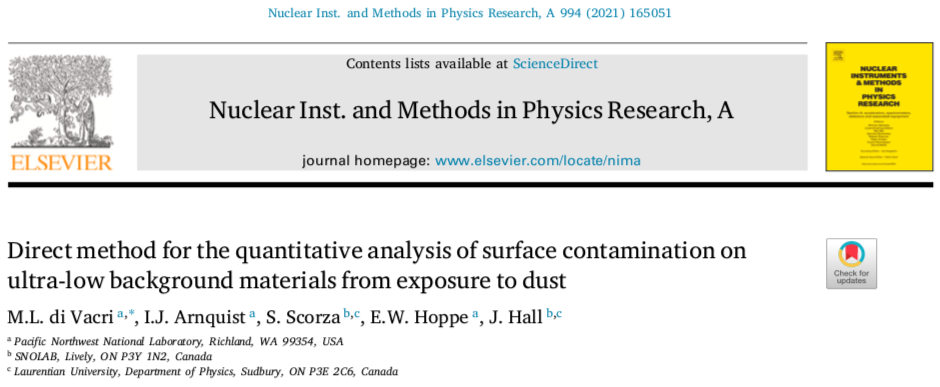 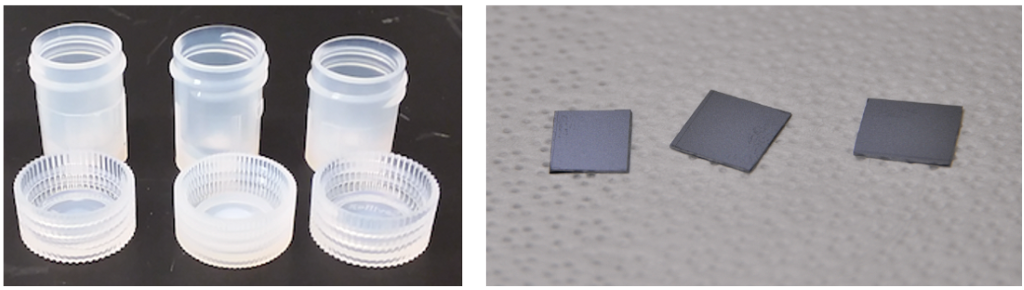 Direct ultrasensitive determination for ThUK

ICP-MS can measure radioactive elements AND stable elements to get complete elemental “fingerprint” of the dust composition

   Allows for a better inference of 210Pb and 226Ra levels from fuller understanding
Collections can be taken with many reps, many locations, or varying times. 
 
If interested, please reach out to me or Maria Laura di Vacri (PNNL)
Collection media. L: ultralow background PFA vials. R: Si coupons
Back-up slides
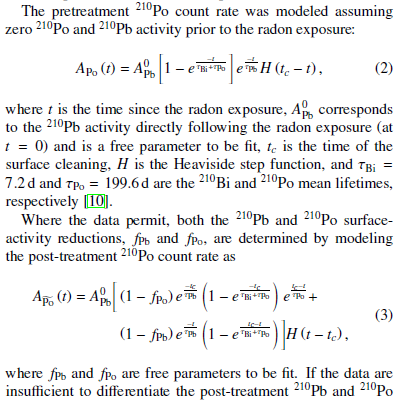 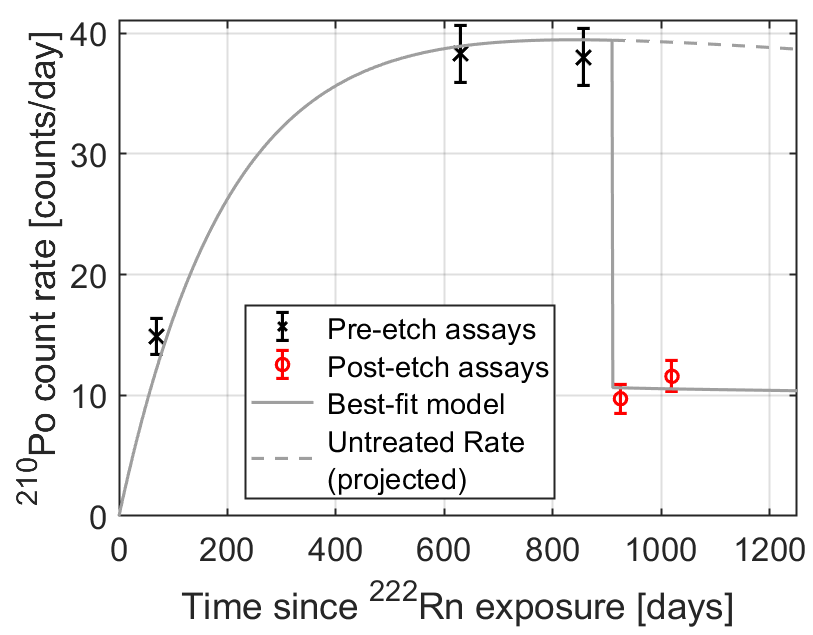 19